臺南市新化區山脚里防災地圖
防災資訊表
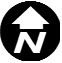 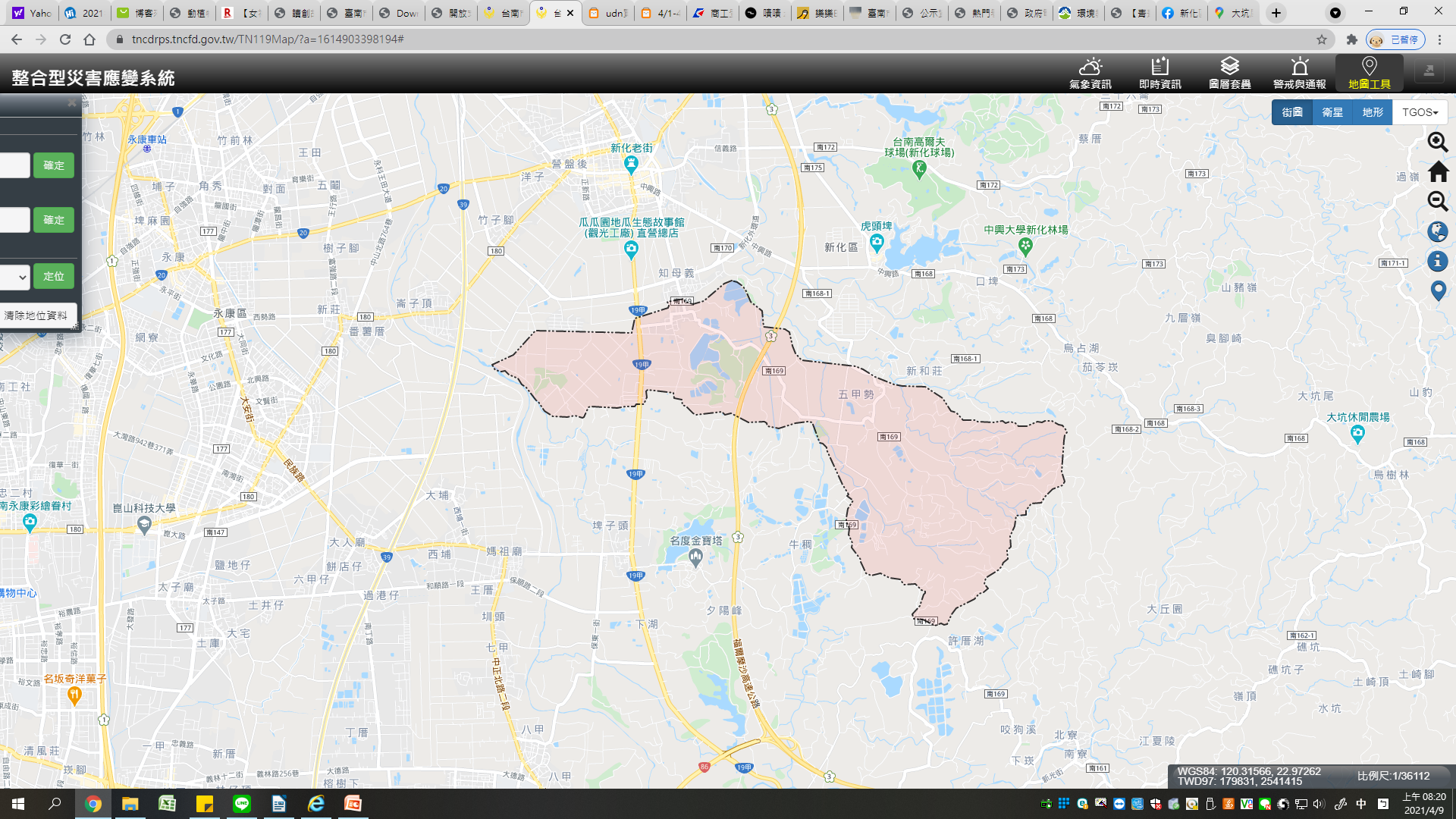 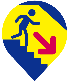 行政區位圖
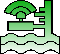 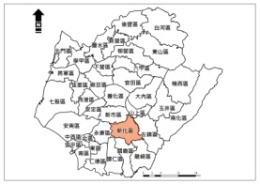 新化高工
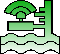 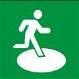 新化體育公園
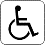 災情通報單位
臺南市災害應變中心
   民治專線:06-657-0119
   永華專線:06-298-9119
新化區災害應變中心
   電話:06-590-5009
新化消防分隊報案電話:
   06-590-2920 ；119
知義派出所報案電話:
   06-590-2949 ；110
市民服務熱線:1999
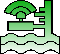 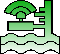 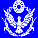 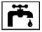 知義派出所
緊急聯絡人
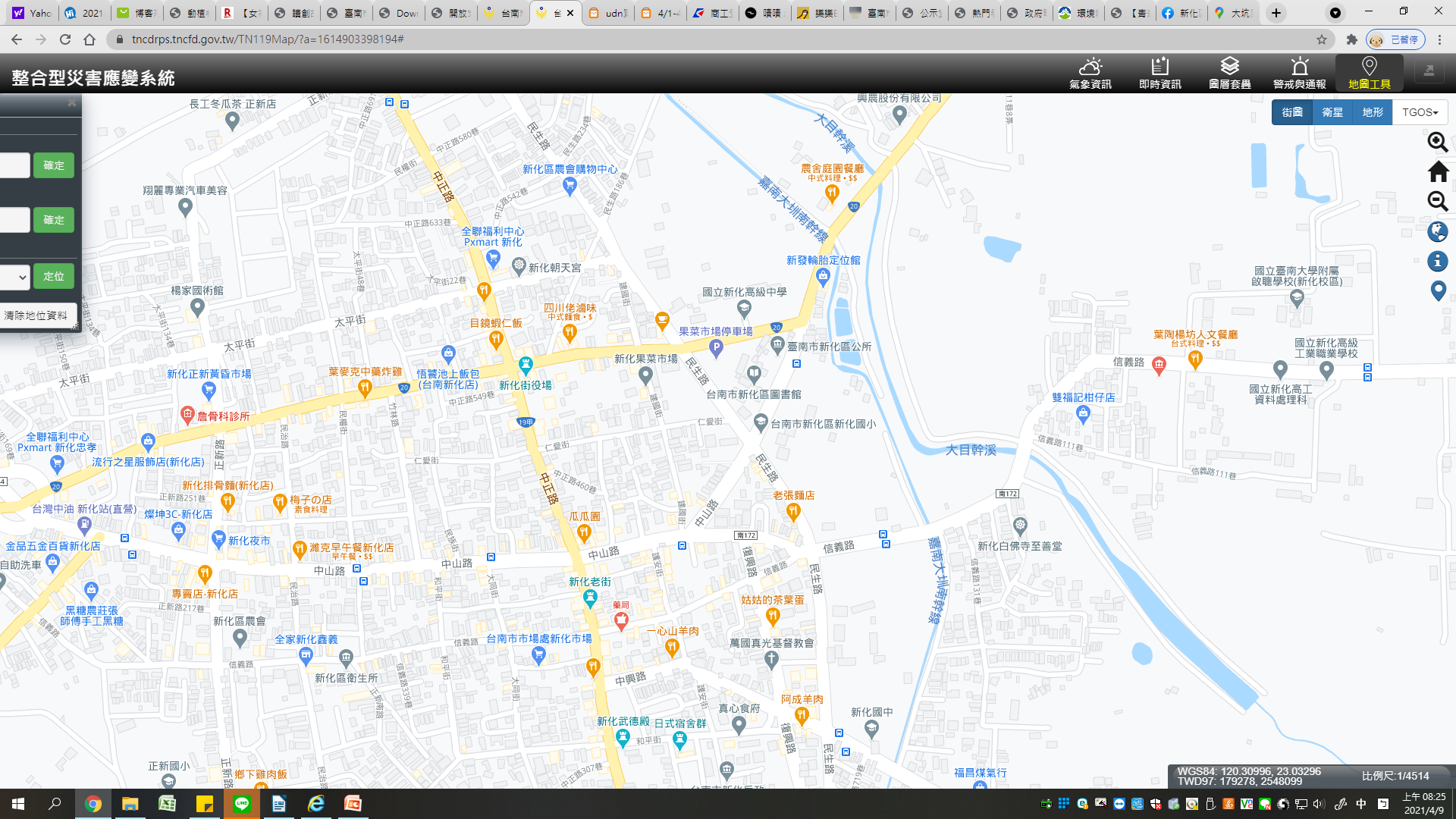 山脚里
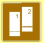 里長 林和村
電話 : 06-590-2359
手機 : 0918-666-077
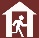 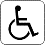 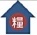 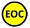 大坑里
Da-Keng  Vil.
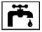 ★新化區公所
防災資訊網站
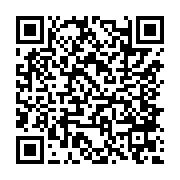 避難原則
關廟區
水災:就地避難或垂直避難；
  低窪地區前往避難收容處所
地震:前往開放空間或公園避難
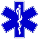 新化衛生所
避難收容處所
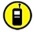 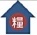 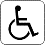 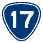 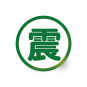 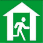 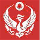 1.新化區公所
    地址：新化區中山路130號
    電話：06-590-5009

2.新化體育公園
   地址：新化區公園路110號
    電話：06-590-5358
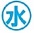 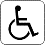 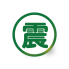 淹水感知器
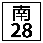 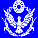 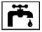 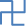 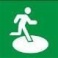 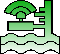 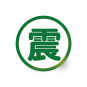 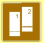 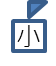 國小
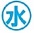 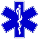 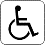 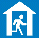 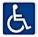 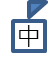 國中
區界線
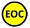 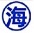 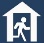 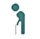 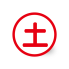 里界線
公務部門
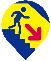 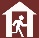 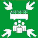 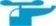 新化區公所113年1月3日更新